工数登録方法について
2023年6月
㈱QTmedia
工数登録について（1/2）
1
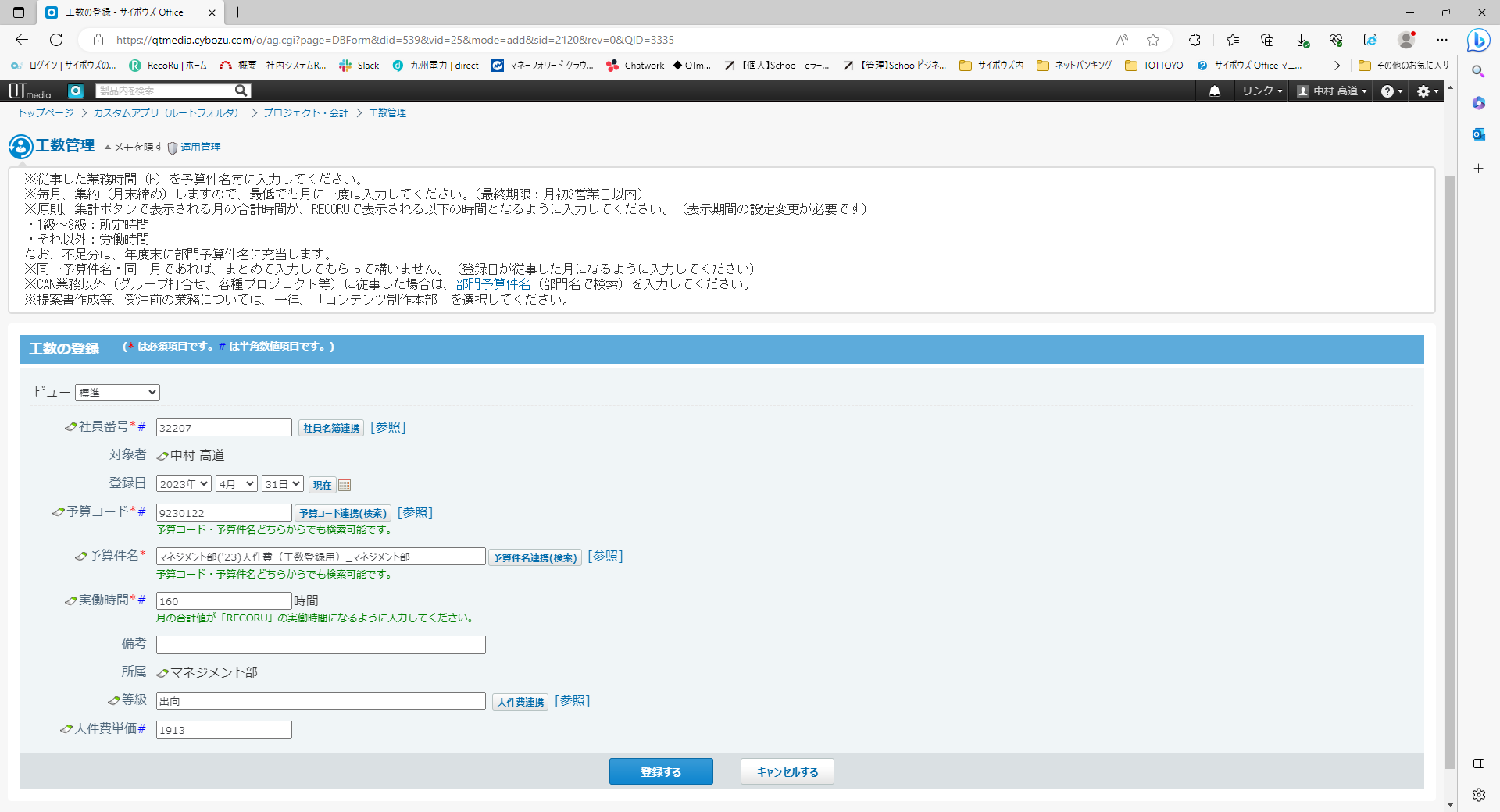 【登録日】を入力してください
4月分は4月の日付、5月分は5月の日付を選択
【予算コード】を選択してください
入力方法は特に変更ないが、コードの番号が若干変更となっているため注意。
予算コードは３ページ以降を参照。
※修正箇所
【備考】を入力してください
小口又は保守の工数を登録する場合、
案件毎の内訳を記載。
⇒CAN番号ごとに内訳を記載。
例　 24743 ：3時間、24731：4.5時間
工数登録について（2/2）
2
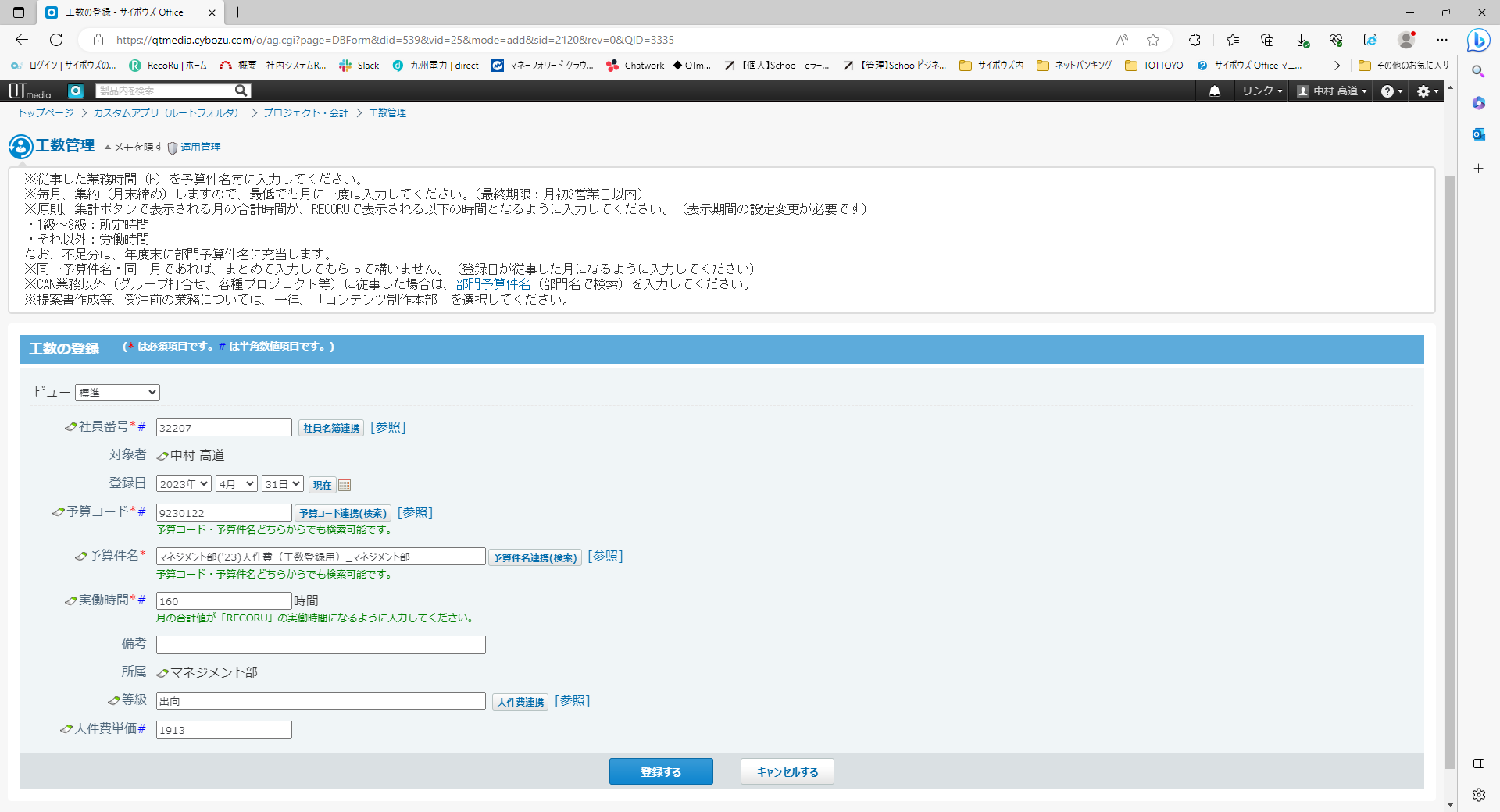 ※①
【等級】を入力ください
【社員番号】が入力された状態で
「社員名簿連携」※①を押すと入力される。
※修正箇所
⇒アクセス権限の問題で
「人件費連携」※②
が表示されないので、入力不要
※②
工数登録用予算コード一覧（1/2）
3
工数登録用予算コード一覧（２/2）
4
小口・保守・件名予算コードについて
5
小口保守の予算コード
件名予算コード
従来通りプロジェクト管理で発行される２から始まる6桁のコードを入力。
参考：予算コードの付与ルールについて
6
件名予算コード
・従来通りプロジェクト管理で発行される２又は３から始まる6桁のコード（先頭番号＋CAN番号）。
その他の予算コード
・コードは7桁で構成され、以下のルールで付与される。
例：マネジメント部('23)旅費交通費_一般旅費交通費
X　XX　XX　XX
９　２３　０６　０１
④
②
①
③
④
②
①
③
①．予算種別	１：原価予算、２：件名予算、３：件名（保守）予算、６：小口予算、７：小口（保守）予算、９：部門予算
②．西暦下二桁	２０２３年度　⇒　“２３”　２０２４年度　⇒　“２４”
③．勘定科目	①と③の組み合わせで変化
		　　①が１、の場合　０１：委託費、０２：通信費
		　　①が９の場合０１：人件費、０２：福利厚生費、０４：接待交際費、０５：通信費、０６：旅費交通費、
			　　　　 ０８：消耗品費、１０：保険料、１１：租税公課、１２：支払い手数料、１５：雑費　など
④．連番　	コードを付与した順番で番号付与